Clicking me
সময়ঃ  ০১ মিনিট
Now
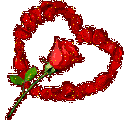 স্বাগতম
স্বাগতম
স্বাগতম
7/18/2020
dphofmrabiul@Gmail.COM
1
সময়ঃ  ০০ মিনিট
Clicking me
Now
শ্রেণিঃ দ্বিতীয় 
বিষয়ঃ  আমার বাংলা বই 
বিশেষ পাঠঃ আমি হব। পাঠ্যাংশঃ 
(“আমি হব…মা বলবেন রেগে ।” )
মোট শিক্ষার্থীঃ ৩৭ জন  
উপস্থিত শিক্ষার্থীঃ ৩৩ জন
শ্রেণিঃ প্রথম 
সময়ঃ ৬০মিনিট
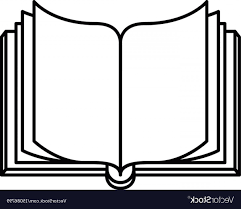 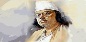 আমার বাংলা বই
আমি হব
  কাজী নজরুল ইসলাম
  আমি হব সকাল বেলার পাখি।
সবার আগে কুসুমবাগে
         উঠব আমি ডাকি। 
সূয্যি মামা জাগার আগে
        উঠব আমি জেগে, 
হয়নি সকাল, ঘুমো এখন,
        মা বলবেন রেগে।
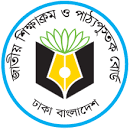 জাতীয় শিক্ষাক্রম ও পাঠ্যপুস্তক বোর্ড, বাংলাদেশ
দ্বিতীয় শ্রেণি
7/18/2020
dphofmrabiul@Gmail.COM
2
সময়ঃ  ০২মিনিট
মোহাঃ রবিউল ইসলাম (সিনিয়র শিক্ষক) 
ধলসা পয়ারী হযরত ওমর ফারুক দাখিল মাদরাসা, খয়েরপুর,মিরপুর, কুষ্টিয়া,বাংলাদেশ।
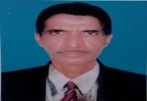 ক্লিক করুন
9/14/2020
dphofmrabiul@Gmail.COM
3
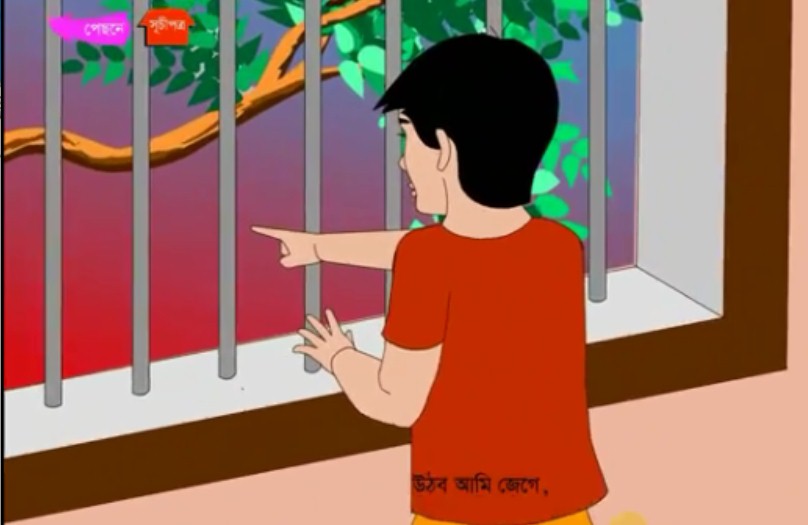 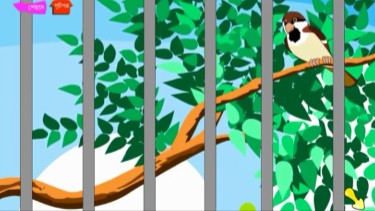 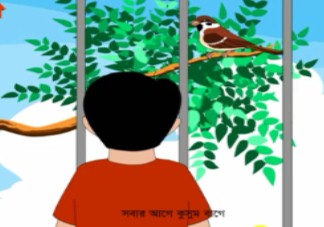 সময়ঃ  ০৫ মিনিট
ছবিতে কী কী দেখতে পারছ?
বলতো আমাদের পাঠ্যসূচি কী হতে পারে?
আমি হব
ক্লিক করুন
9/14/2020
dphofmrabiul@Gmail.COM
4
সময়ঃ  ০০ মিনিট
প্রত্যাশিত শিখনফলঃ
প্রত্যাশা করা যাচ্ছে যে, এ পাঠ শেষে শিক্ষার্থীরা...
১. “ আমি হব ” কবিতার কবির নাম বলতে  পারবে।
২. প্রমিত উচ্চারণে “আমি হব…মা বলবেন রেগে ।” অংশটুকু পাঠ করতে পারবে।
৩. বানান করে পড়তে পারবে।
৪. লেখনবোর্ডে বানান করে লেখতে পারবে।
ক্লিক করুন
9/14/2020
dphofmrabiul@Gmail.COM
5
সময়ঃ  ০৪ মিনিট
আদর্শ পাঠ
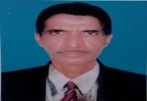 আমি হব
         কাজী নজরুল ইসলাম
  আমি হব সকাল বেলার পাখি।
সবার আগে কুসুমবাগে
         উঠব আমি ডাকি।
বলা
শোনা
    
 পড়া
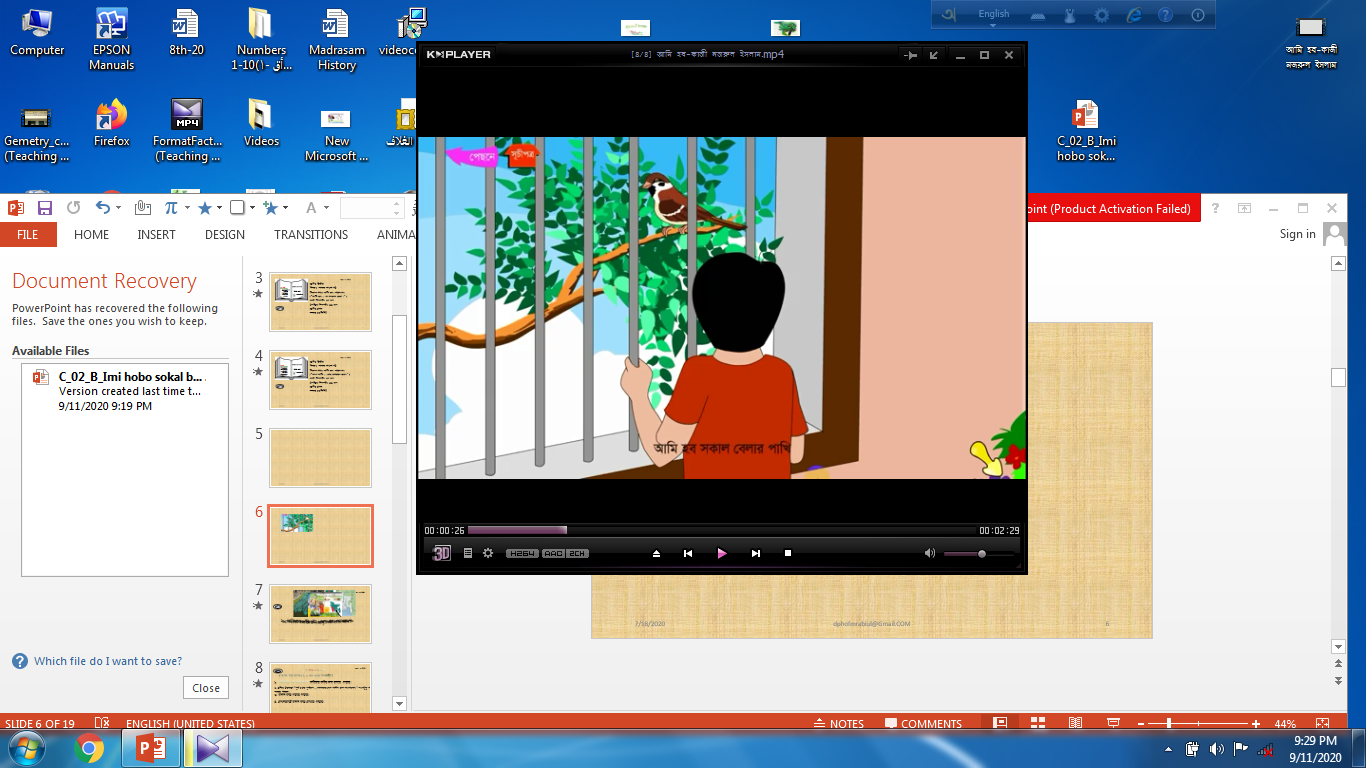 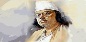 ক্লিক করুন
9/14/2020
dphofmrabiul@Gmail.COM
6
সময়ঃ  ০৪ মিনিট
সরব পাঠ
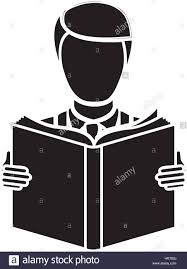 আমি হব
         কাজী নজরুল ইসলাম
  আমি হব সকাল বেলার পাখি।
সবার আগে কুসুমবাগে
         উঠব আমি ডাকি।
বলা
শোনা
    
 পড়া
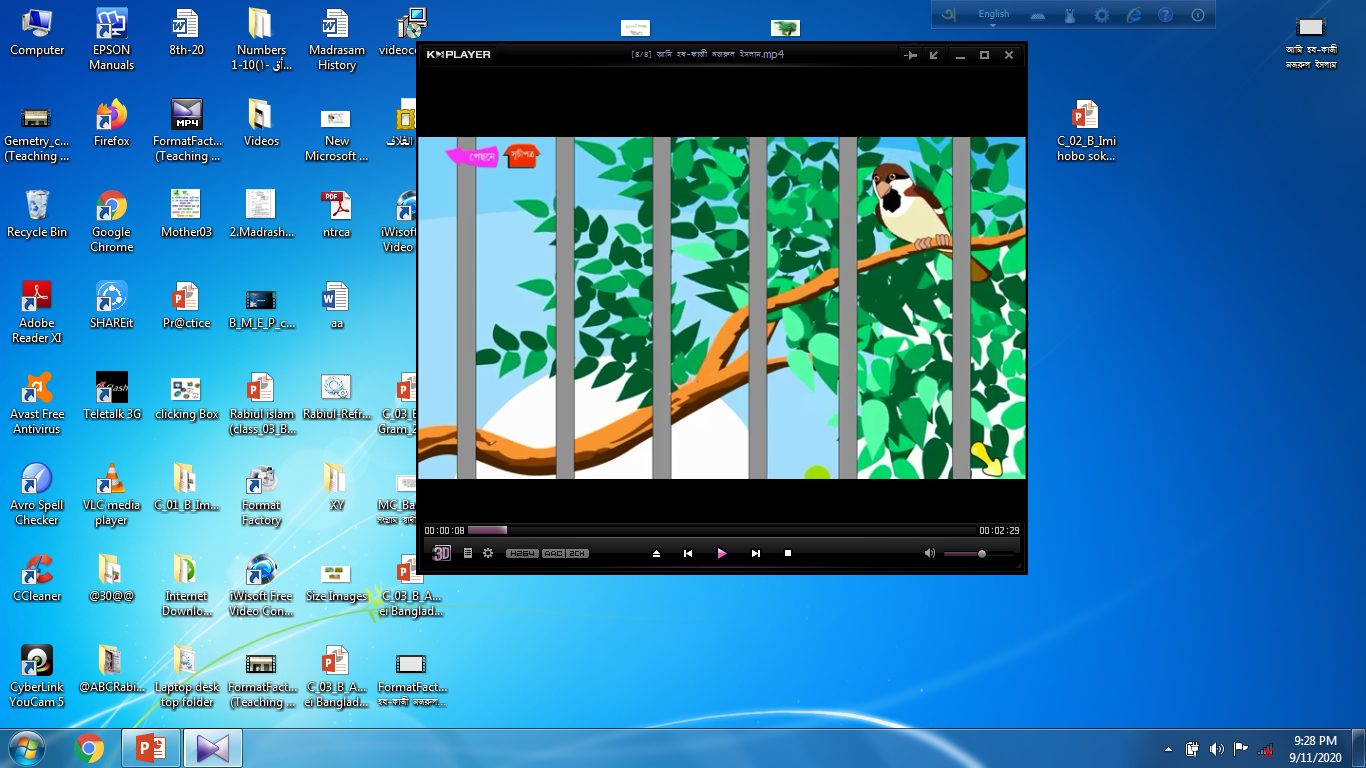 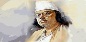 ক্লিক করুন
9/14/2020
dphofmrabiul@Gmail.COM
7
আদর্শ পাঠ
সময়ঃ  ০৪ মিনিট
শোনা
   বলা
  পড়া
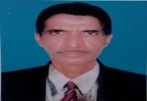 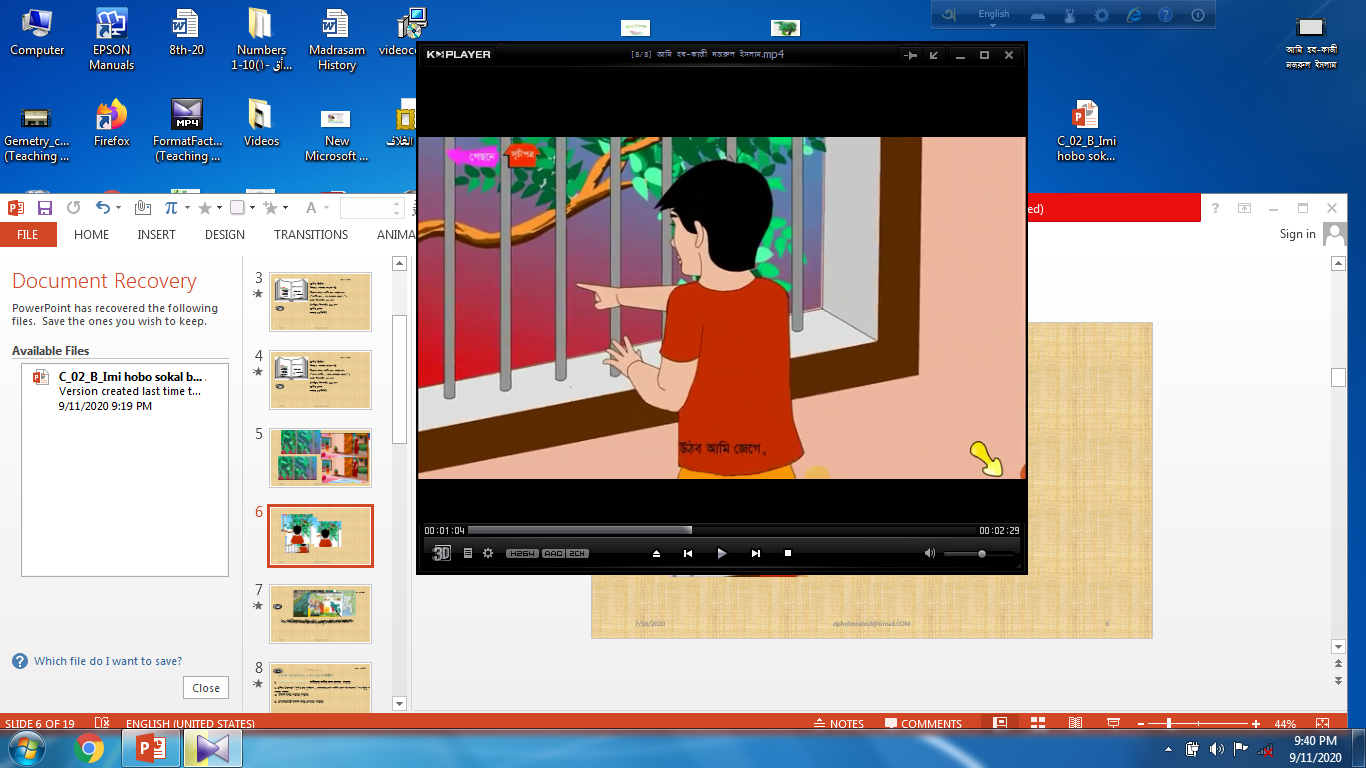 সূয্যি মামা জাগার আগে
        উঠব আমি জেগে,
ক্লিক করুন
9/14/2020
dphofmrabiul@Gmail.COM
8
সরব পাঠ
সময়ঃ  ০৪ মিনিট
শোনা
   বলা
  পড়া
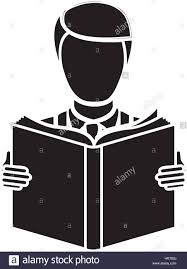 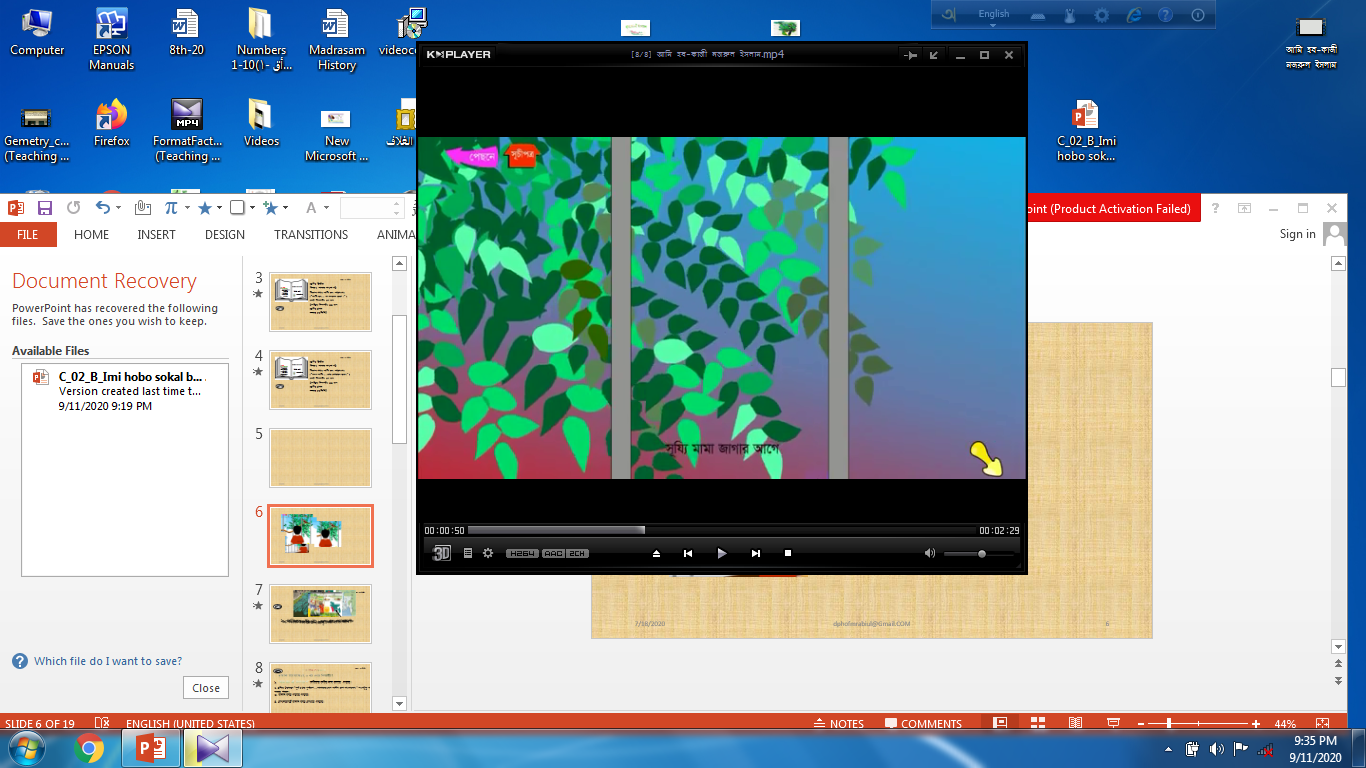 সূয্যি মামা জাগার আগে
        উঠব আমি জেগে,
ক্লিক করুন
9/14/2020
dphofmrabiul@Gmail.COM
9
আদর্শ পাঠ
সময়ঃ  ০৩ মিনিট
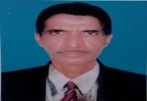 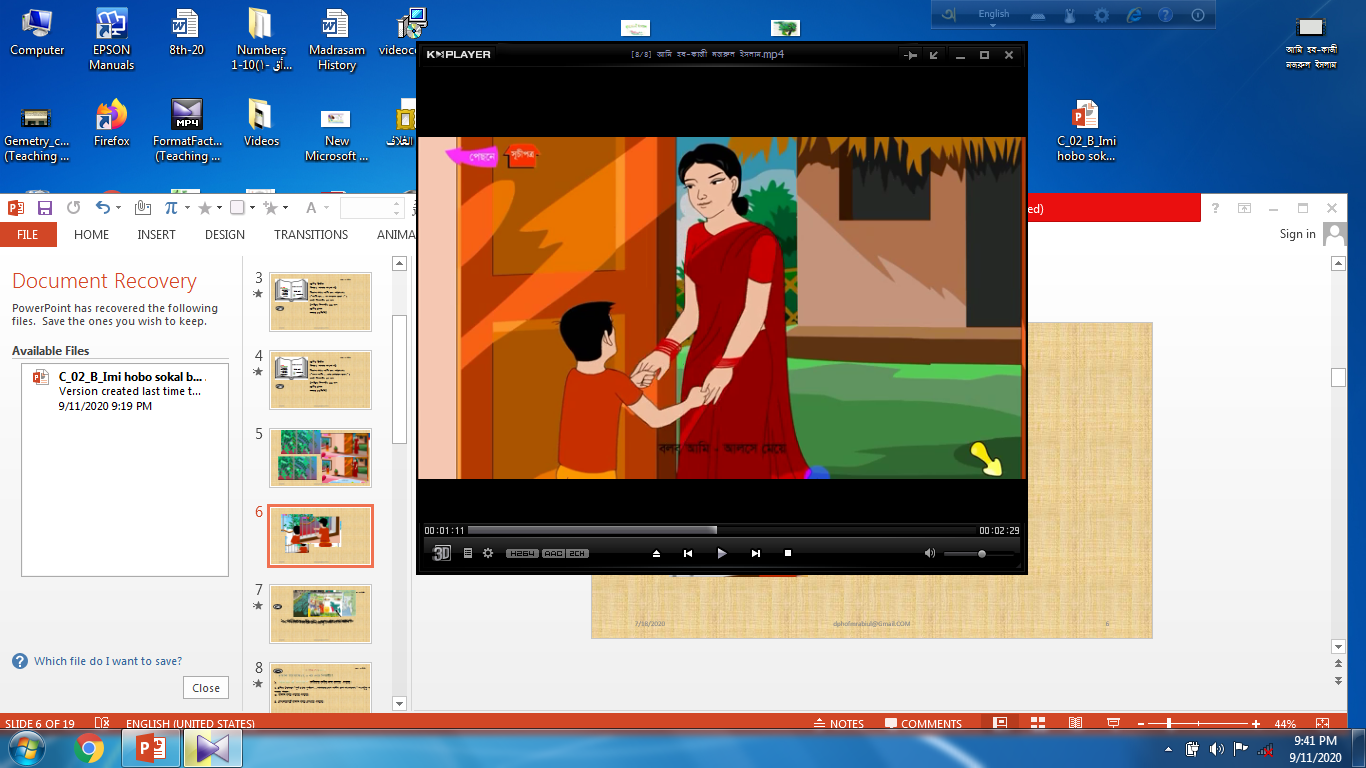 হয় নি সকাল, ঘুমো এখন,
        মা বলবেন রেগে।
ক্লিক করুন
9/14/2020
dphofmrabiul@Gmail.COM
10
সময়ঃ  ০৩ মিনিট
সরব পাঠ
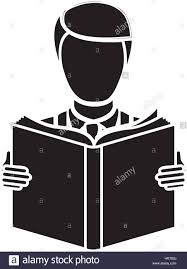 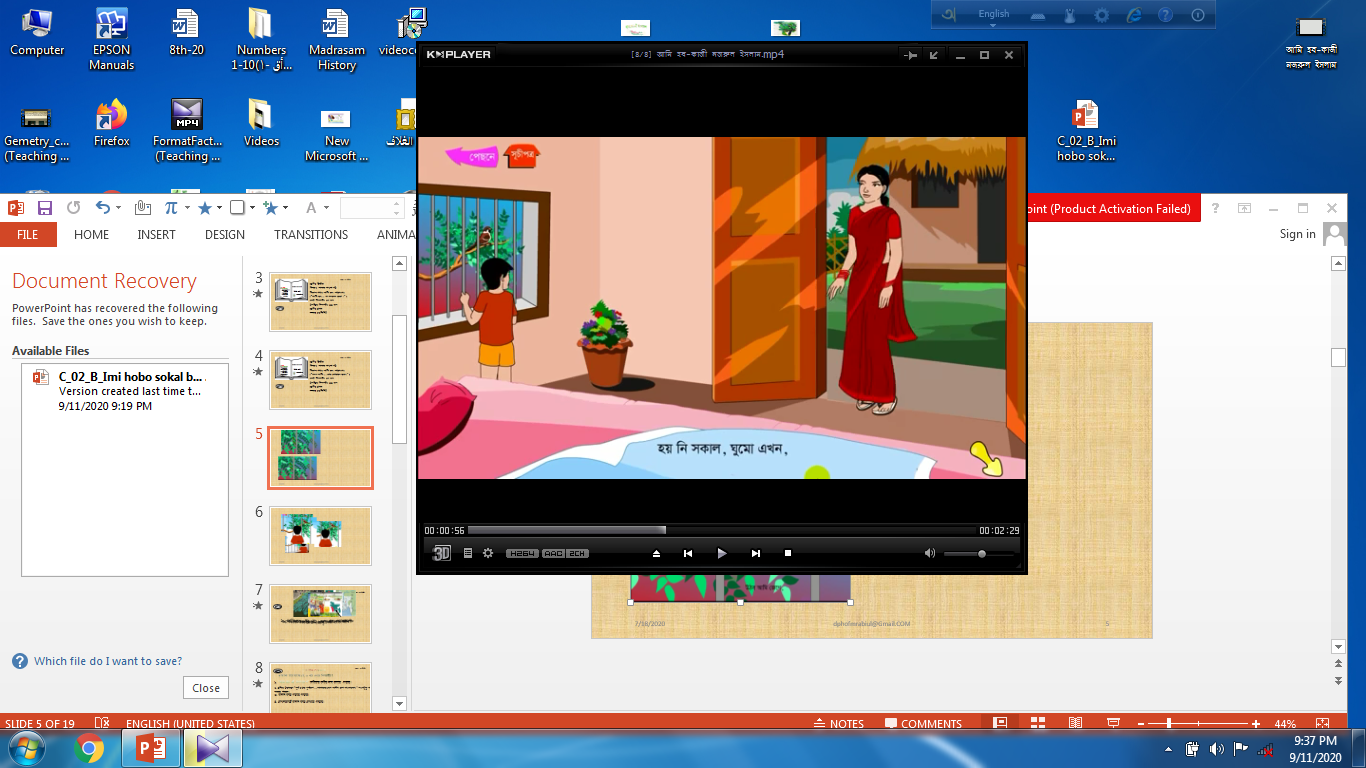 হয় নি সকাল, ঘুমো এখন,
        মা বলবেন রেগে।
ক্লিক করুন
9/14/2020
dphofmrabiul@Gmail.COM
11
শুদ্ধ উচ্চারণঃ
ক্লিক করুন
সময়ঃ  ০৪ মিনিট
সূয্যি
সকাল
মামা
জাগার
বেলার
সবার
জেগে
কুসুমবাগে
ঘুমো
উঠব
বলবেন
ডাকি
রেগে
9/14/2020
12
dphofmrabiul@Gmail.COM
সময়ঃ  ০৪ মিনিট
জোড়ায় কাজঃ
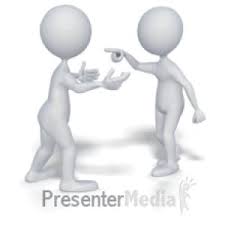 ১.আমি হব কবিতার লেখক কে?
২. আমি কী হব?
৩. কার আগে আমি জেগে উঠব?
ক্লিক করুন
9/14/2020
dphofmrabiul@Gmail.COM
13
সময়ঃ  ০৫মিনিট
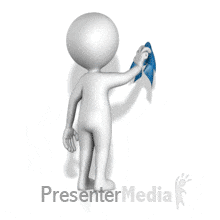 লেখা
শিক্ষার্থীদের বোর্ড ব্যবহারঃ
কাজী নজরুল ইসলাম, আমি, কুসুমবাগে,
সূয্যি, ঘুমো, বলবেন, রেগে
ক্লিক করুন
9/14/2020
dphofmrabiul@Gmail.COM
14
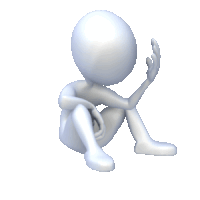 ক্লিক করুন
সময়ঃ  ০৪ মিনিট
মূল্যায়নঃ
১. আমি কী হব?
২. কোথায় জেগে উঠব?
৩. কার আগে জেগে উঠব?
৪. ‘ঘুমো এখন’ কে বলবেন রেগে?
9/14/2020
dphofmrabiul@Gmail.COM
15
সামগ্রিক পাঠঃ
সময়ঃ  ০৫মিনিট
আমি হব
  কাজী নজরুল ইসলাম
  আমি হব সকাল বেলার পাখি।
সবার আগে কুসুমবাগে
         উঠব আমি ডাকি। 
সূয্যি মামা জাগার আগে
        উঠব আমি জেগে, 
হয়নি সকাল, ঘুমো এখন,
        মা বলবেন রেগে।
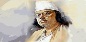 ভিডিও
   আমি হব
ক্লিক করুন
9/14/2020
dphofmrabiul@Gmail.COM
16
পাঠ্যাংশ “আমি হব...…মা বলবেন রেগে।”
সময়ঃ  ০১ মিনিট
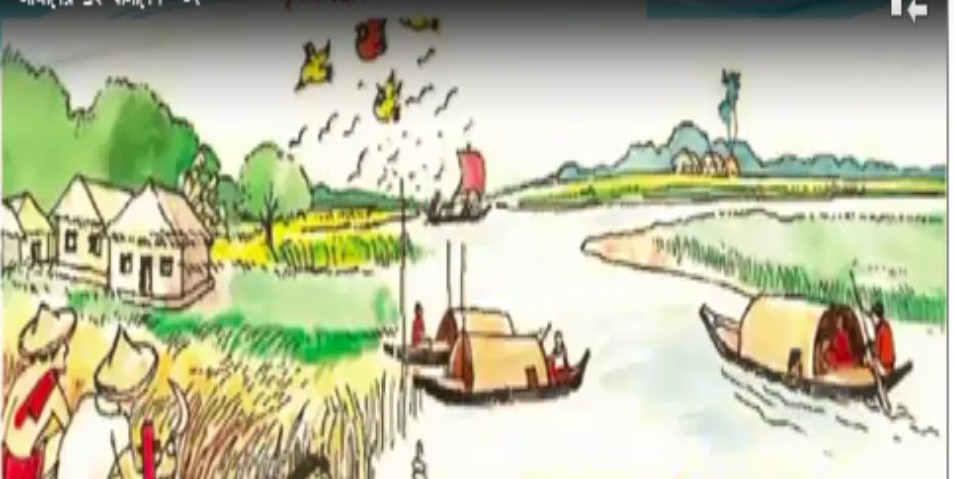 বাড়ির কাজঃ
বাড়ির কাজঃ
ক্লিক করুন
9/14/2020
dphofmrabiul@Gmail.COM
17
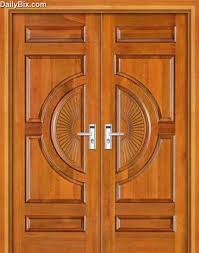 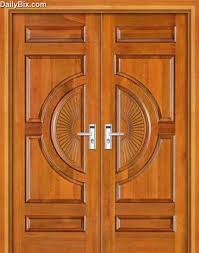 সময়ঃ  ০১ মিনিট
ধন্যবাদ
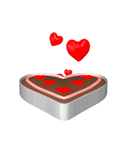 ক্লিক করুন
9/14/2020
dphofmrabiul@Gmail.COM
18
তথ্যপুঞ্জিঃ
www.google.com
www.youtube.com
Google chrome`s images
আমার বাংলা বই (দ্বিতীয় শ্রেণি)
জাতীয় শিক্ষাক্রম ও পাঠ্যপুস্তক বোর্ড, বাংলাদেশ
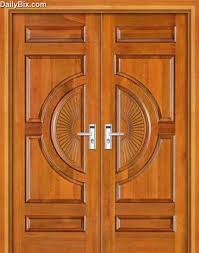 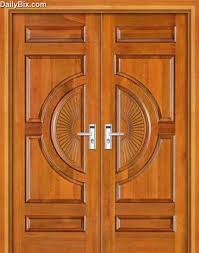 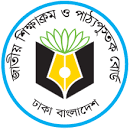 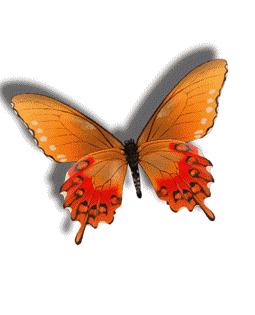 ক্লিক করুন
ক্লিক করুন
9/14/2020
dphofmrabiul@Gmail.COM
19